ERASMUS U PRAGU 2014/15
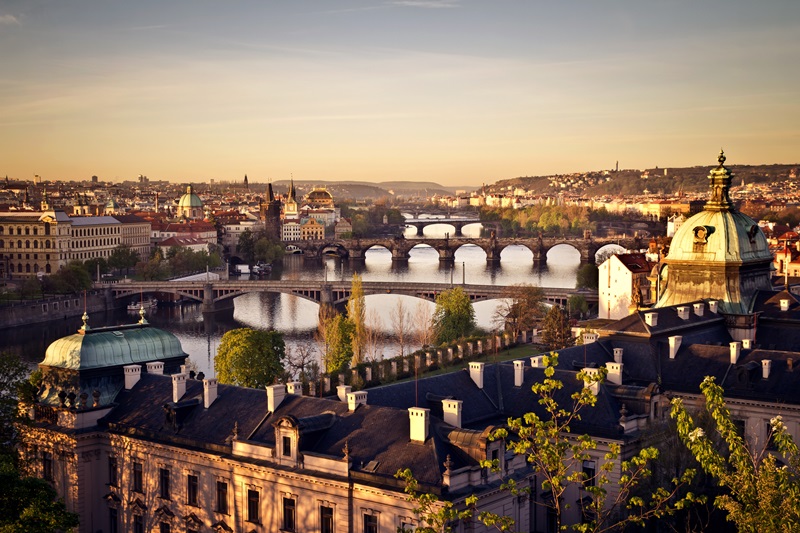 Korisne informacije
Europska kartica zdravstvenog osiguranja!
Putni troškovi 
Smještaj: dom/stan
Korisne stranice na facebooku: 
Charles University international club: IC CUNI 2014/2015
ERASMUS Prague 2014/2015
ESN Prague 2014/2015
Aplikacije za Smartphone za prijevoz jizdnirady.IDNES.cz
Yellow bus: STA ( Student travel agency)
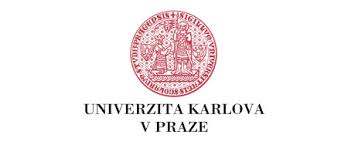 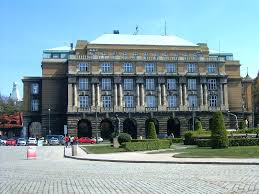 Karlovo Sveučilište
Najstarije Sveučilište u Srednjoj Europi i jedno od vodećih čeških sveučilišta.
Sastoji se od 17 fakulteta koji se nalaze uglavnom u Pragu.
Osnovao ga je češki kralj Karlo IV.
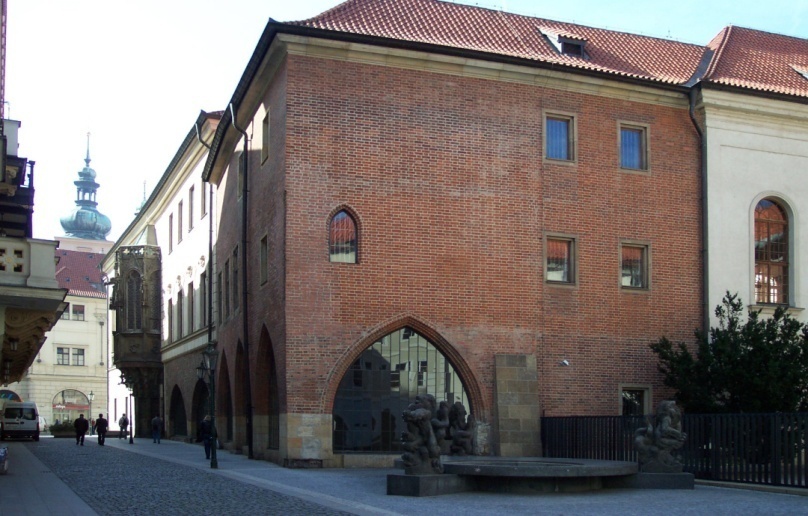 Organizacija na Sveučilištu
International office na Karlovom Sveučilištu
Studijni informačni system (češki studomat)
ISIC kartica donosi popuste (napraviti po dolasku)
Menza: nema iksice 
 najbolja menza- HAMU (glazbena akademija)
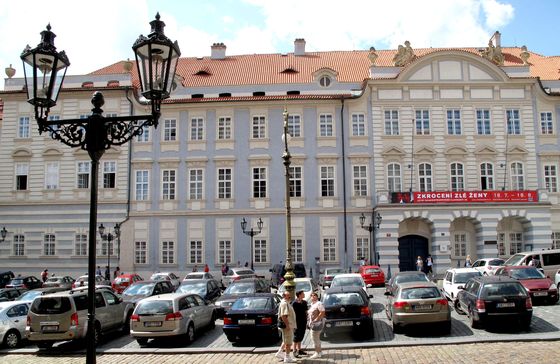 Obavezno posjetiti
Vyšehrad
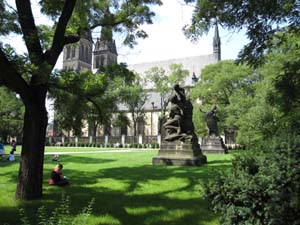 Petrin hill
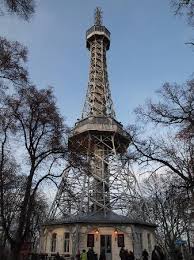 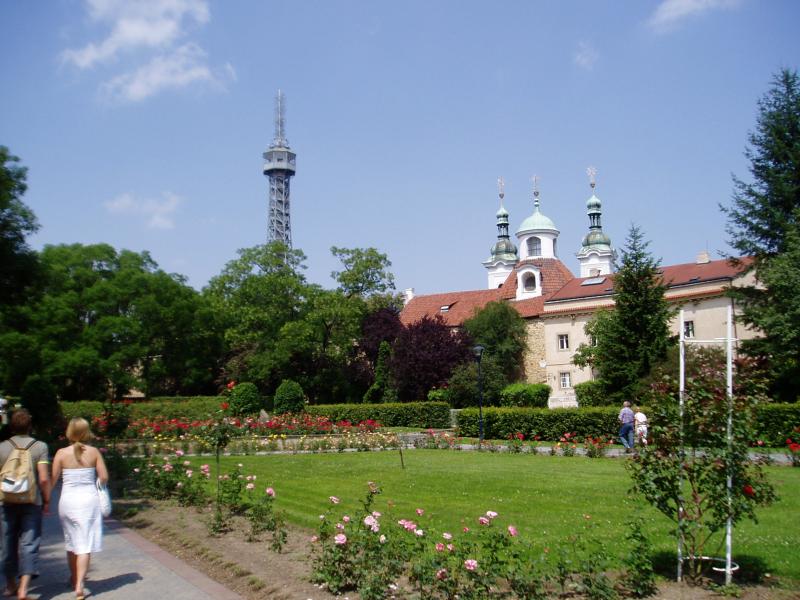 Česky krumlov
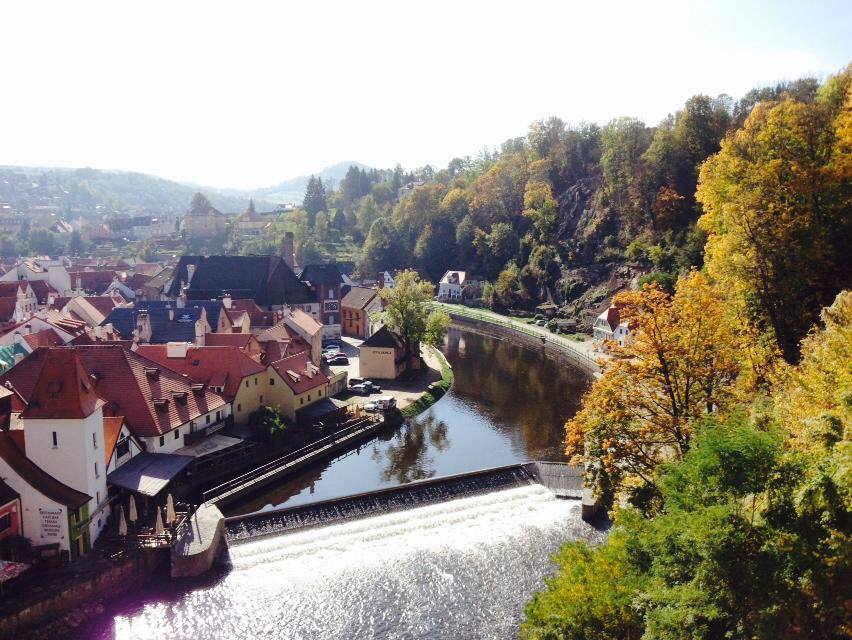 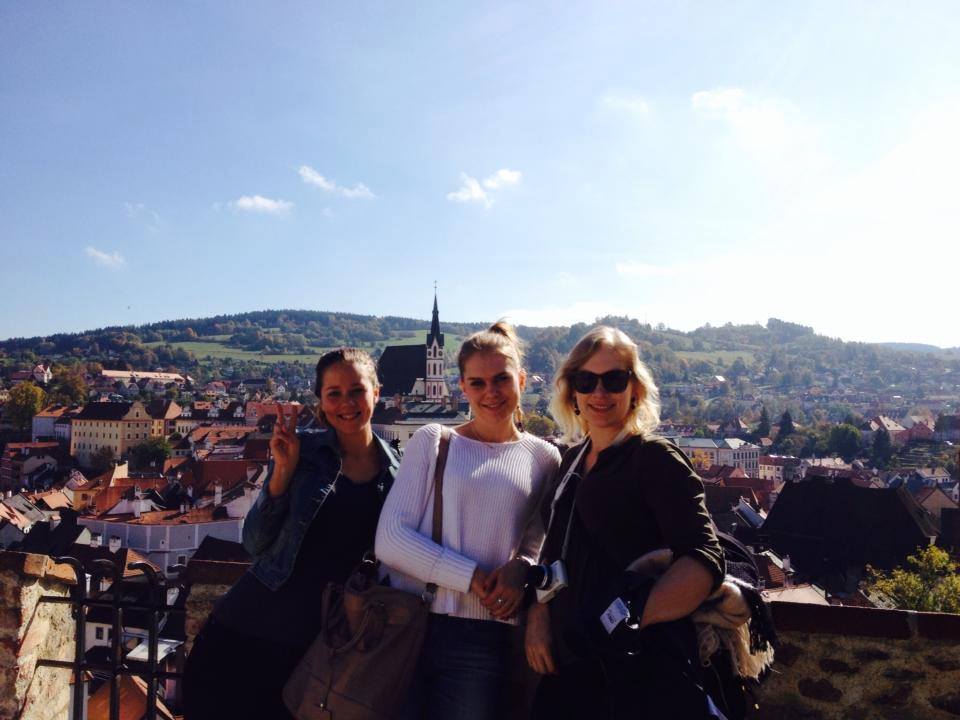 Dvorac Karlštejn
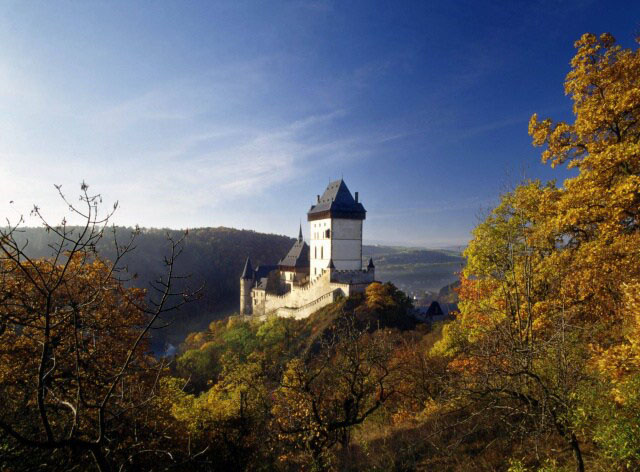 Brno- Lednice castle
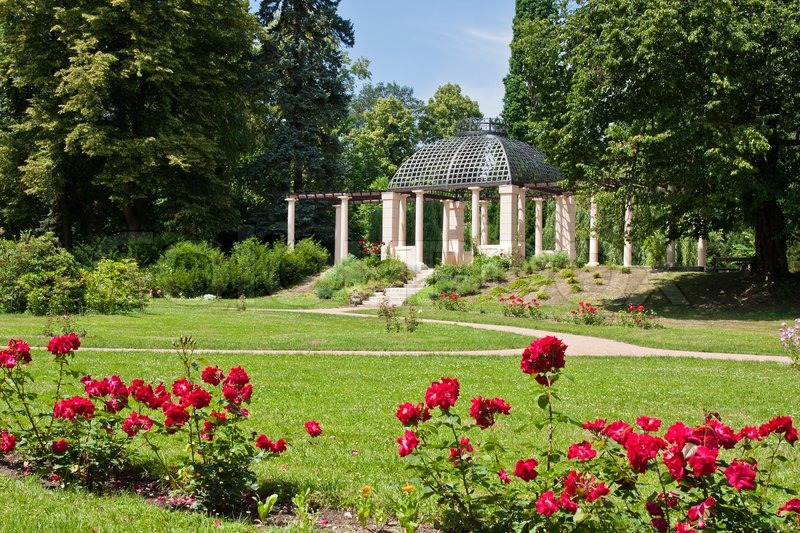 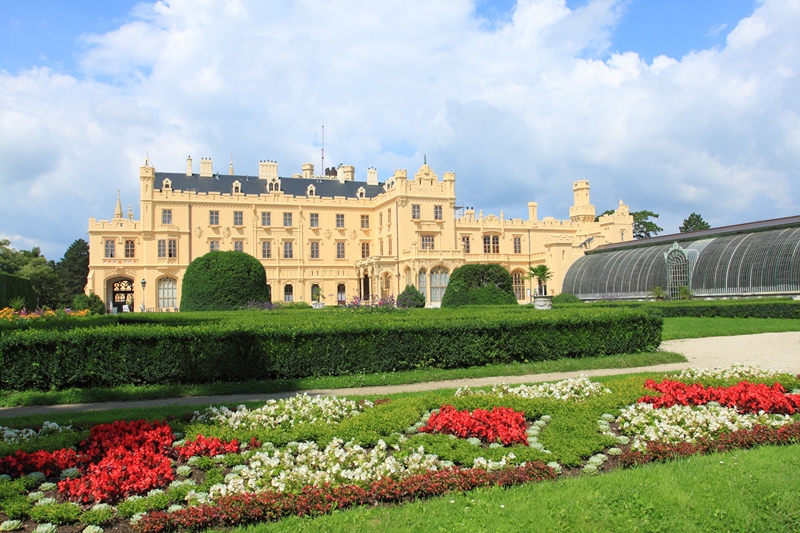 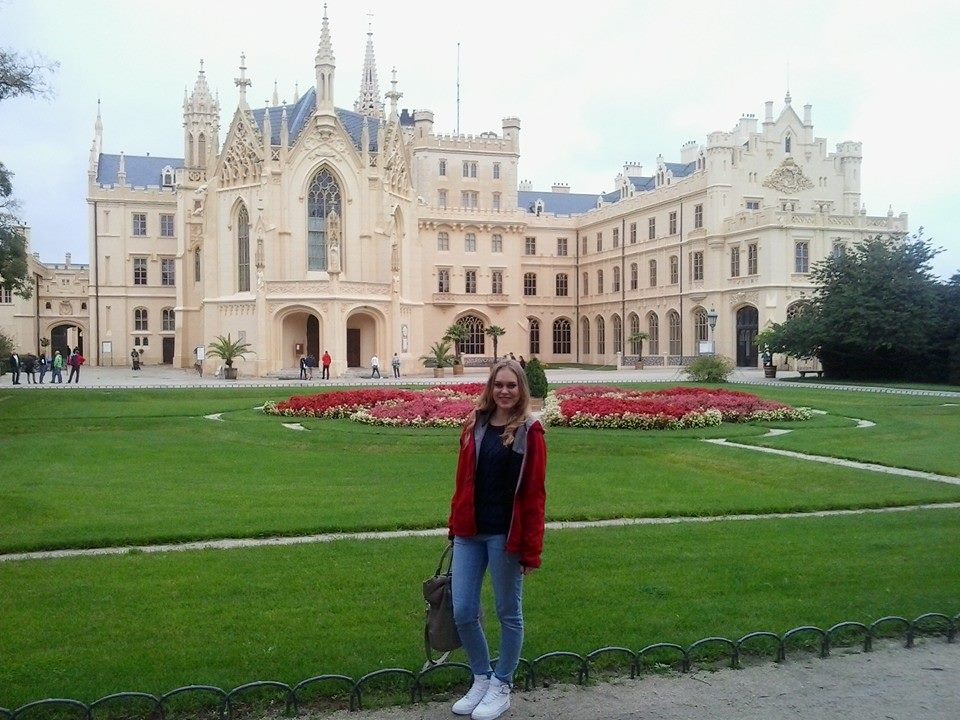 Jedan od najljepših božićnih sajmova u Europi
Advent u Dresdenu
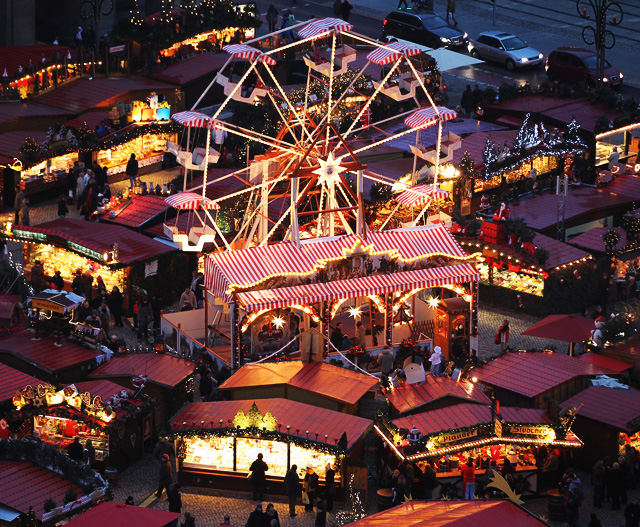 Sretno!   
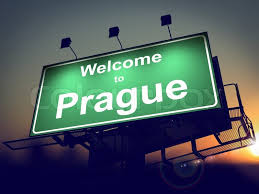